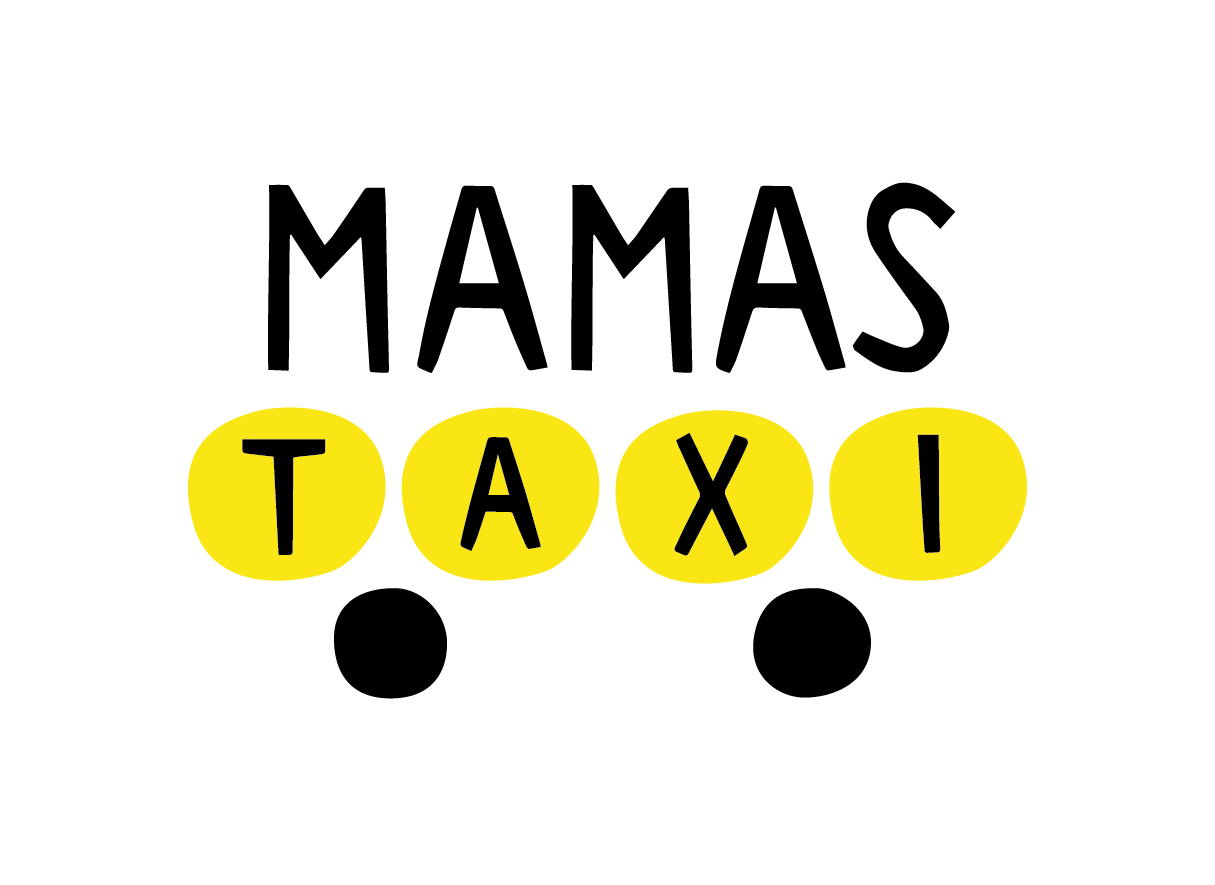 FutureCity Tech Říčany 2023
Petra Belovodjaninová

6. Června 2023
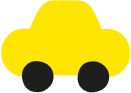 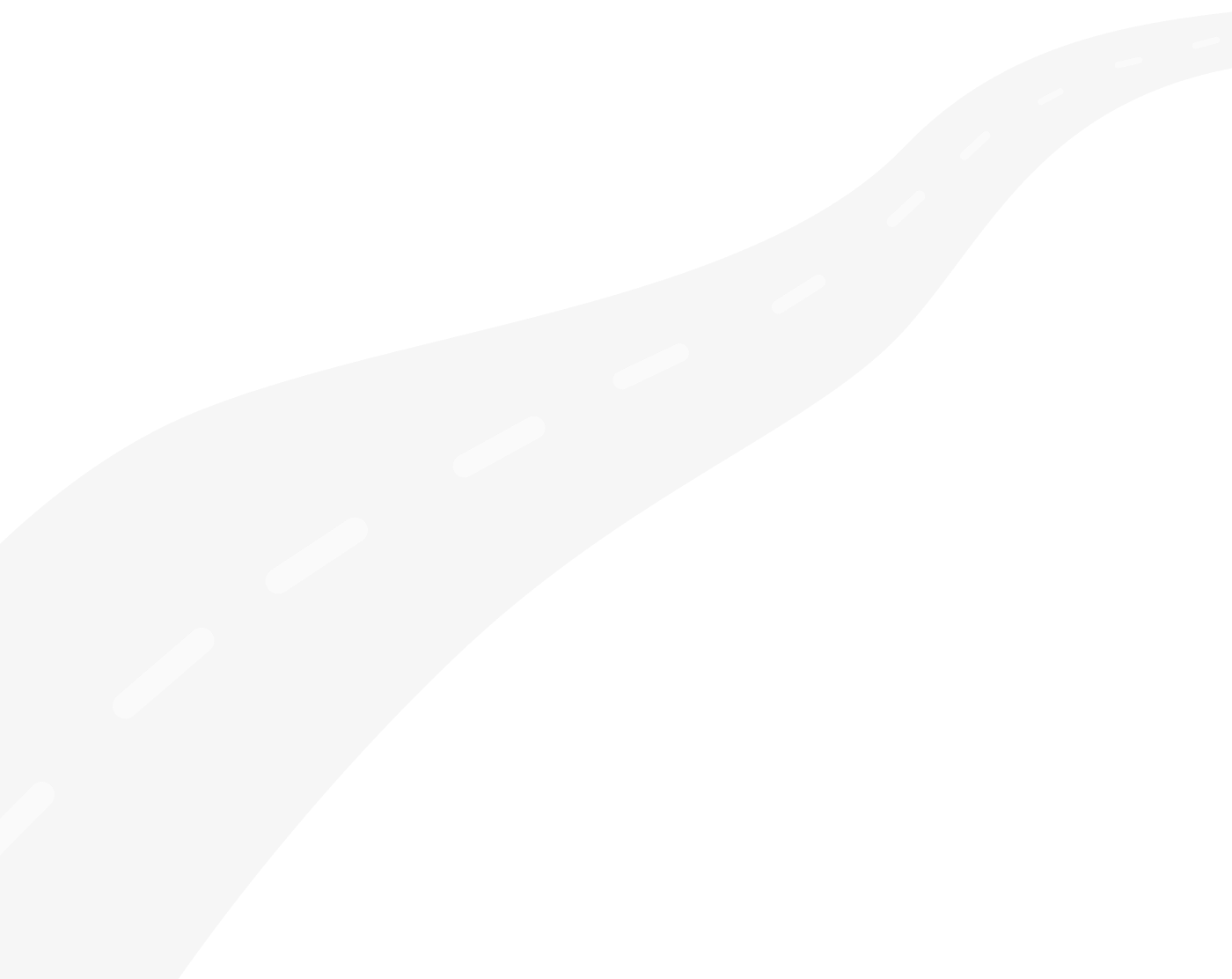 PŘEDSTAVENÍ FIRMY
Firma ALL Mont and Build s.r.o. vznikla jako obchodní firma v roce 2014

V roce 2021 rozšíření firmy o poskytování smluvní přepravy osob – Mamas Taxi

Zajišťujeme bezpečný odvoz dětí po Praze a jejím okolí

2 kmenový zaměstnanci, 5 řidičů na OSVČ 

5 vozidel s kapacitou 9 osob, 1 osobní vozidlo

Spolupráce s organizacemi i jednotlivci
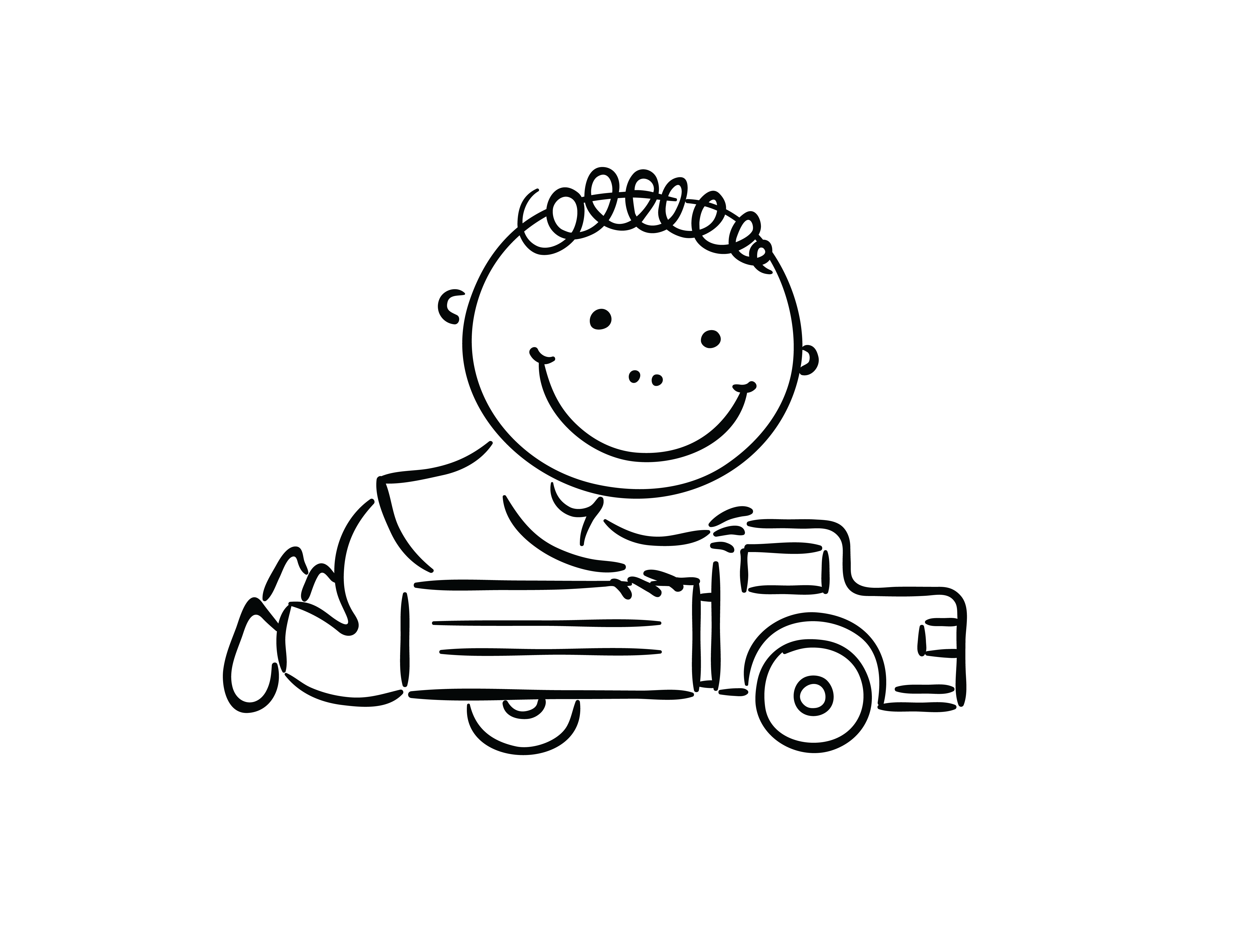 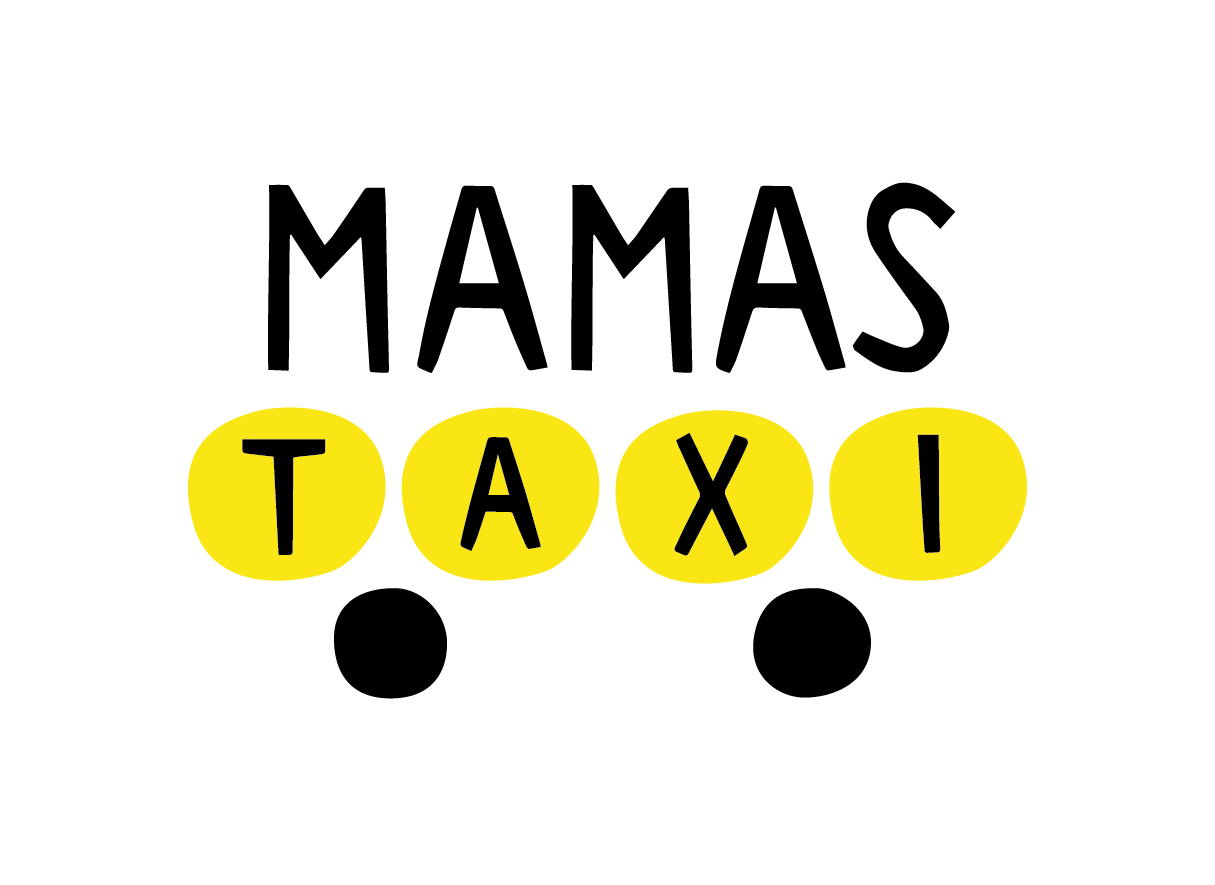 Bezpečnost na prvním místě

      - kvalitní dětské autosedačky v každém voze
      - označená vozidla
      - spolehlivý a zodpovědní řidiči v uniformách
      - sledování průběhu jízdy prostřednictvím aplikace
      - dochvilnost


Úspora času, emisí

     - čas strávený  v ranních a odpoledních kolonách 
     - méně vozidel na pozemních komunikacích, v centrech měst, 
       před školami
     - pozitivní dopad na životní prostředí
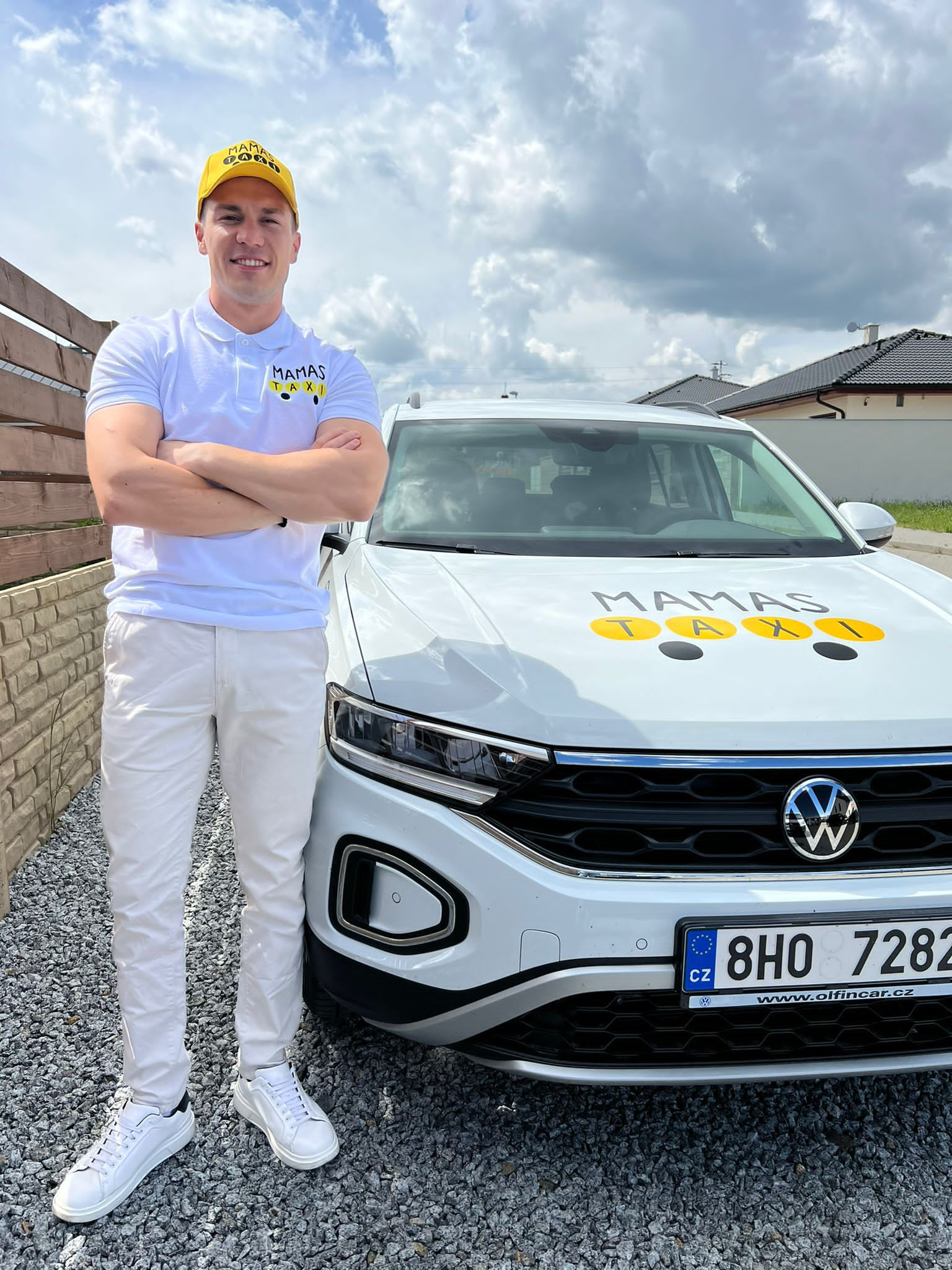 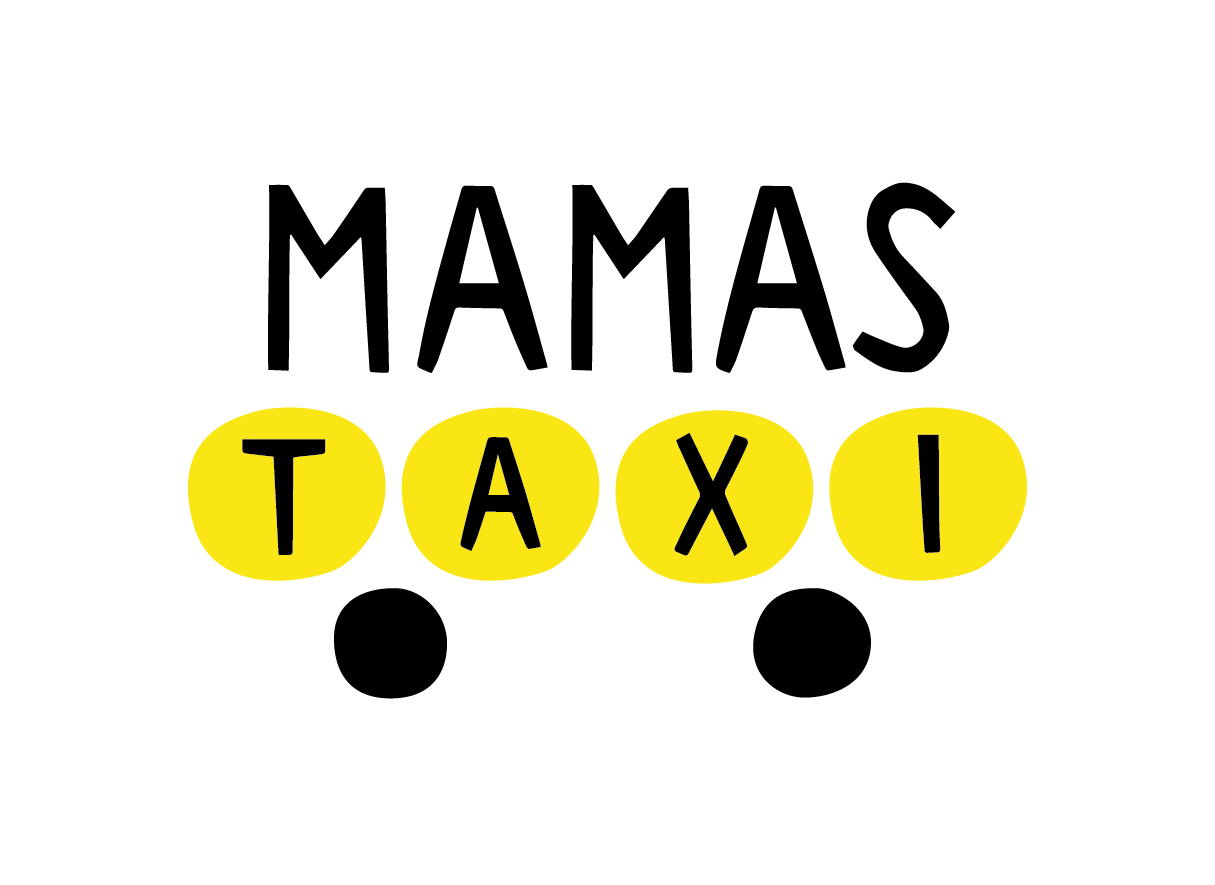 REFERENCE
Mezi naše klienty patří…

Velvyslanectví Království Saudské Arábie v České republice

Basis International School Prague

Jerome Incoming s.r.o.
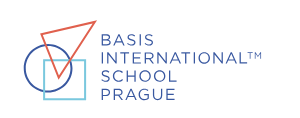 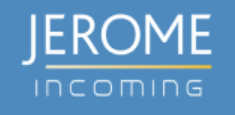 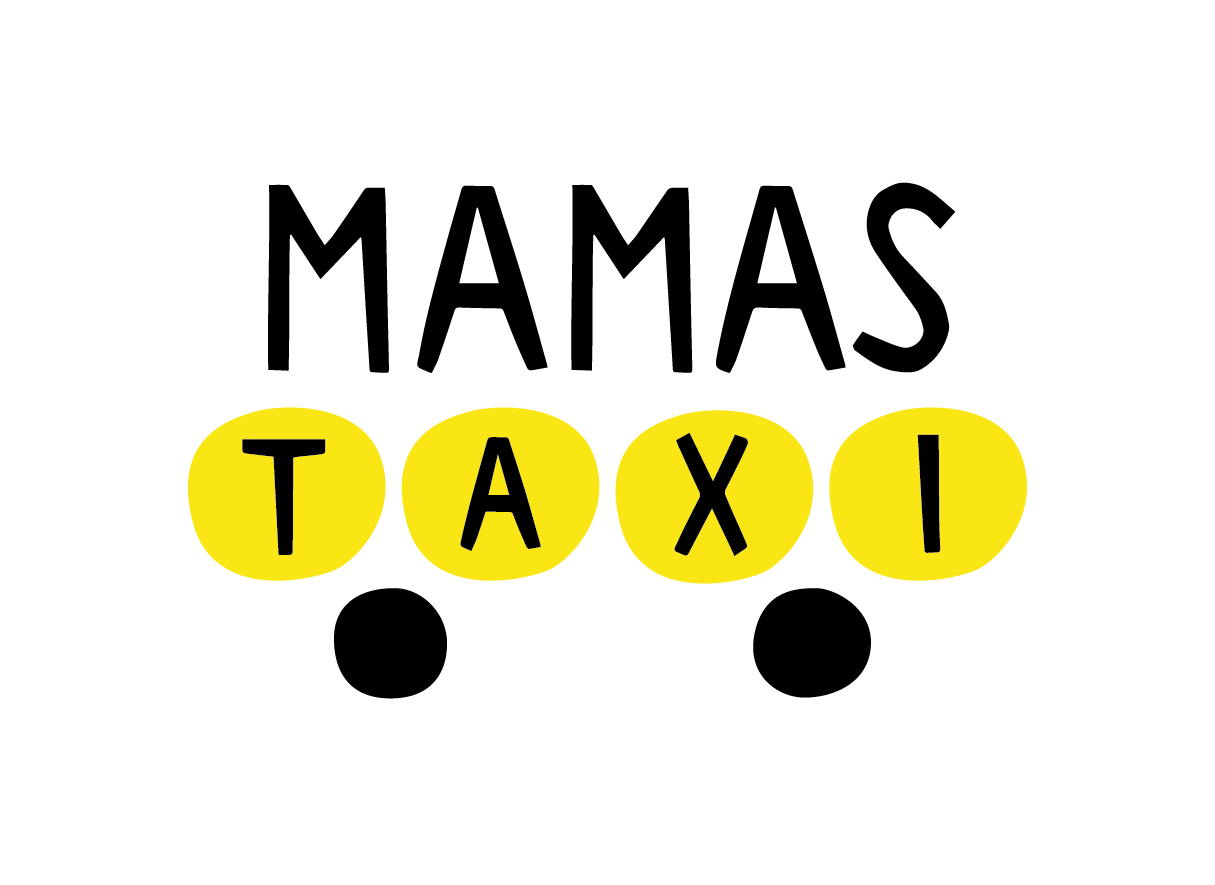 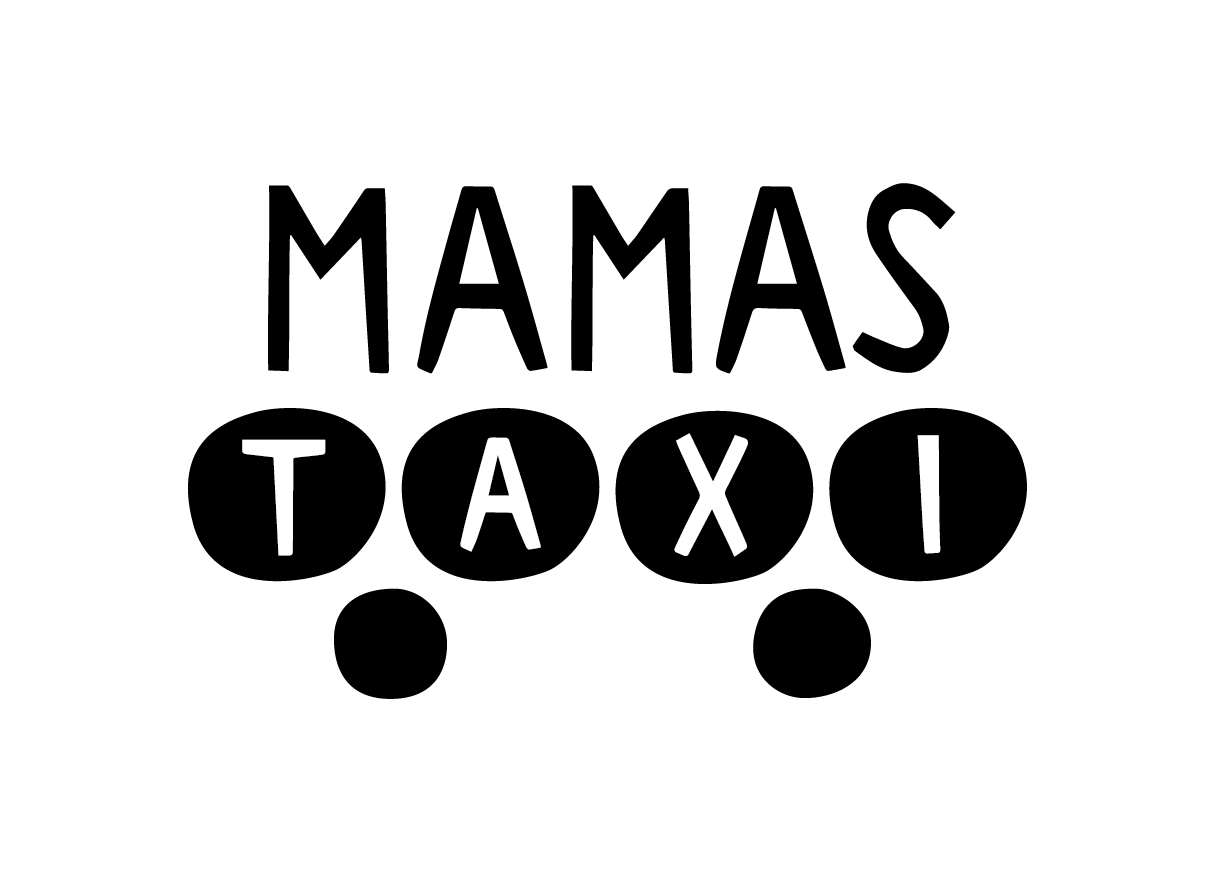 www.mamastaxi.cz